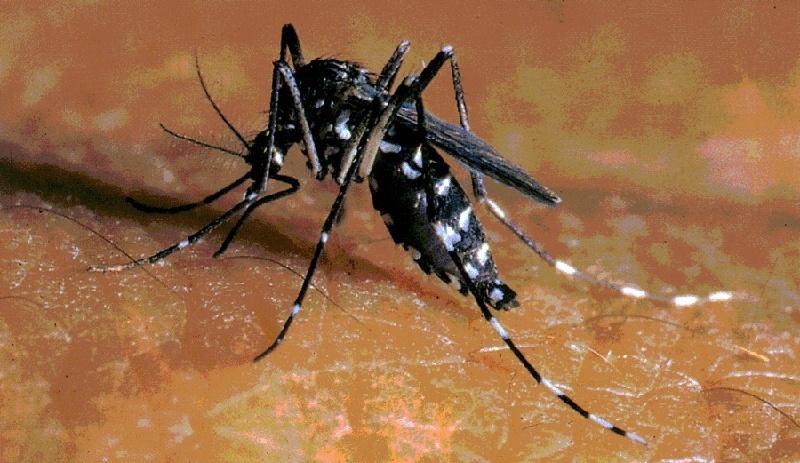 IL PROGETTO REGIONALE PER LA LOTTA ALLE ZANZARE NEL COMPRENSORIO BIELLESE ED ALTO VERCELLESE – CAMPAGNA 2022
COMUNI ADERENTI
Centro Operativo per la lotta alle zanzare Biellese ed Alto Vercellese
ALCUNI NUMERI SIGNIFICATIVI
n° siti (noti) di potenziale infestazione : 1.160
n° siti di effettiva infestazione: 450
Superficie complessiva dei siti infestati: 600.000 mq*
n° Comuni aderenti: 48
* Non sono inclusi gli innumerevoli siti d’infestazione di tipo domestico di impossibile quantificazione e le risaie
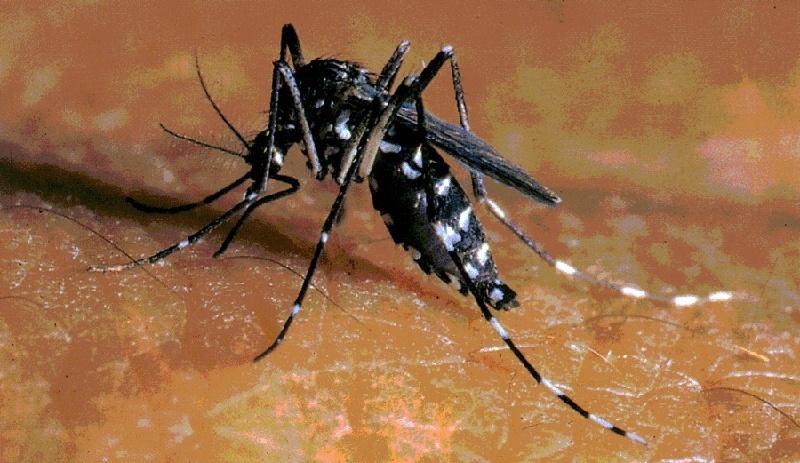 OBIETTIVI DEL PROGETTO
1) MIGLIORAMENTO DELLA QUALITA’ DELLA VITA
Le zanzare rappresentano una significativa fonte di molestia
Centro Operativo per la lotta alle zanzare Biellese ed Alto Vercellese
Reazioni allergiche
Problemi connessi con la capacità vettoriale delle zanzare nei confronti di svariate malattie umane (es. West Nile Virus, Dengue, Cikongunia, Malaria)
2) PREVENZIONE SANITARIA
Diffusione di malattie a carico degli animali domestici (es. Filaria)
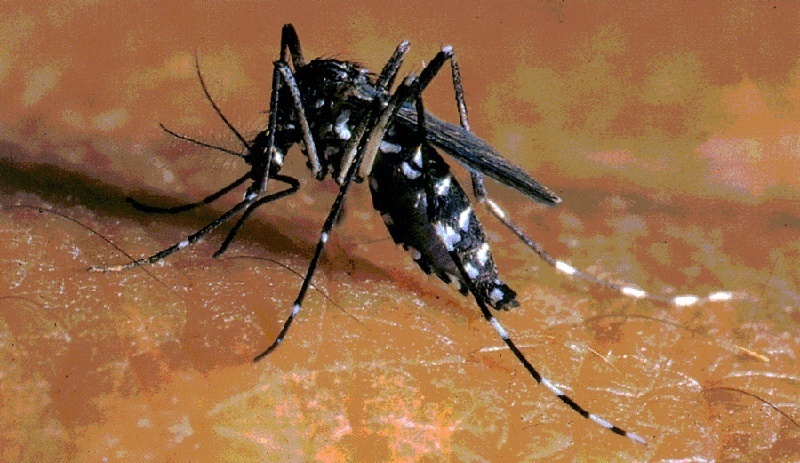 PROGETTI LOCALI DI LOTTA ALLE ZANZARE IN PIEMONTE
I progetti della Regione Piemonte sono gestiti dall’I.P.L.A. di Torino.
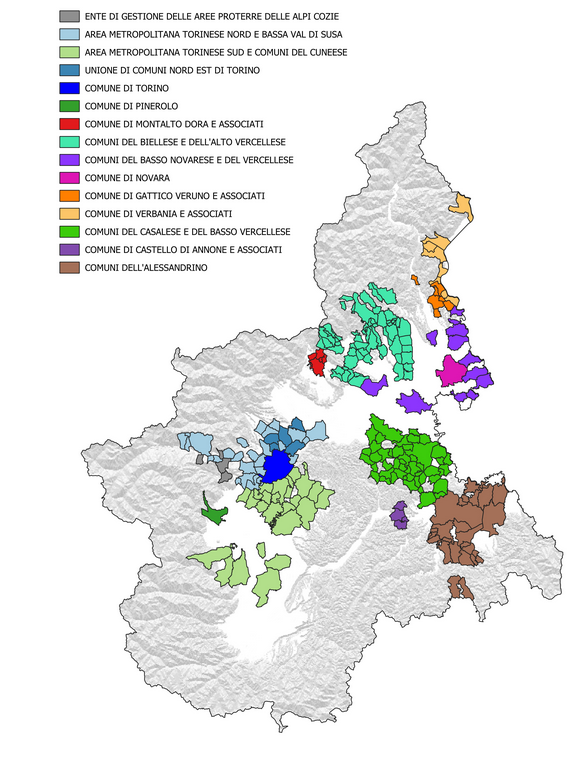 Il Progetto Biellese ed Alto Vercellese,  è coordinato da un Centro Operativo  composto da 5 Tecnici ed è coadiuvato, nelle attività di disinfestazione, da apposite squadre  operative munite  di un’adeguata strumentazione per la disinfestazione.
Centro Operativo per la lotta alle zanzare Biellese ed Alto Vercellese
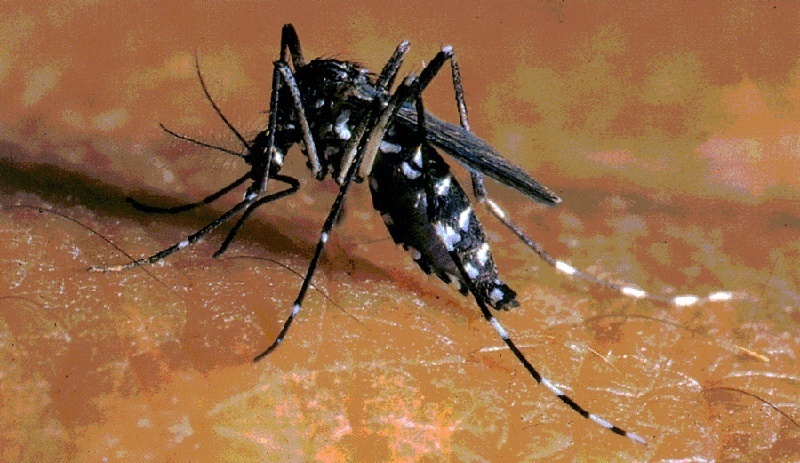 ATTIVITA’ DI PROGETTO: 
CENSIMENTO AREE DI INFESTAZIONE
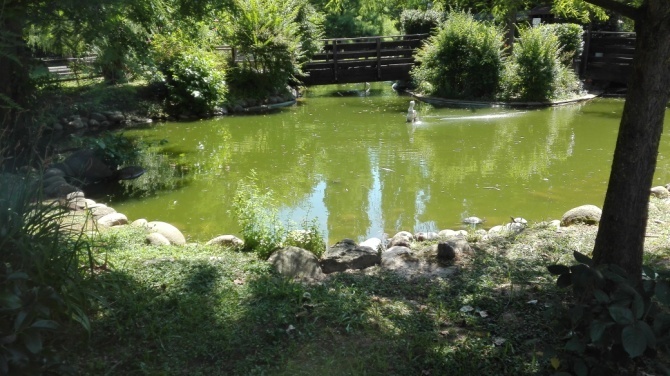 Ricerca siti di infestazione
Centro Operativo per la lotta alle zanzare Biellese ed Alto Vercellese
NATURALI
Mappatura siti
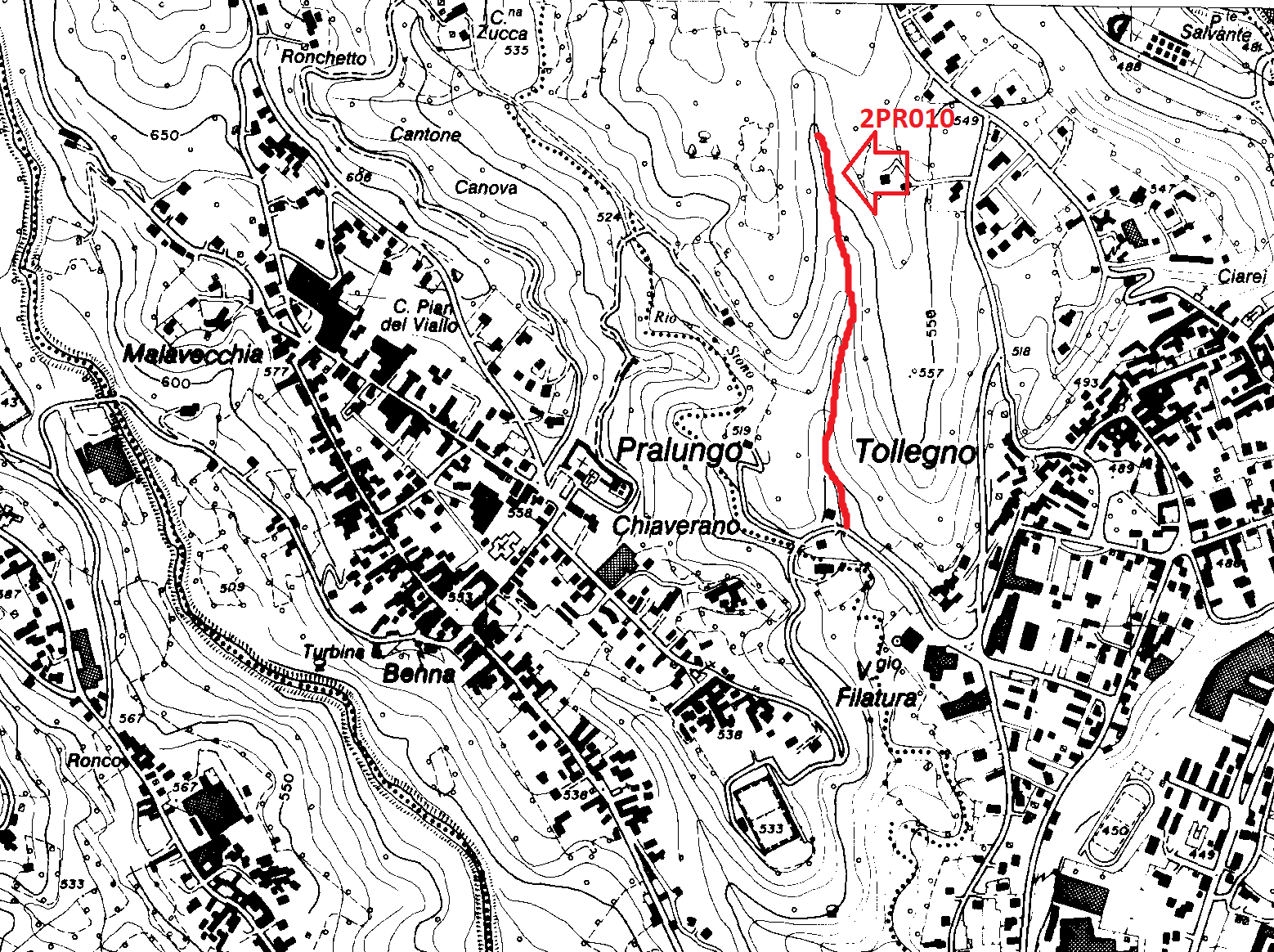 ARTIFICIALI
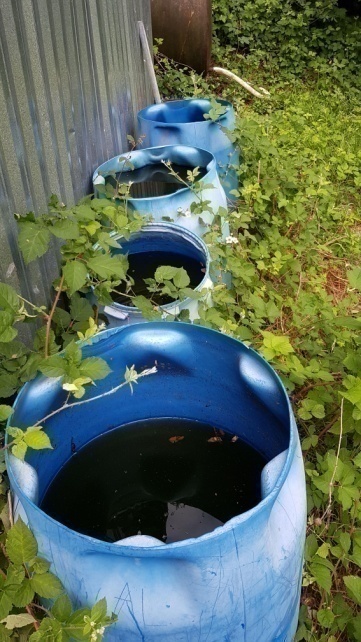 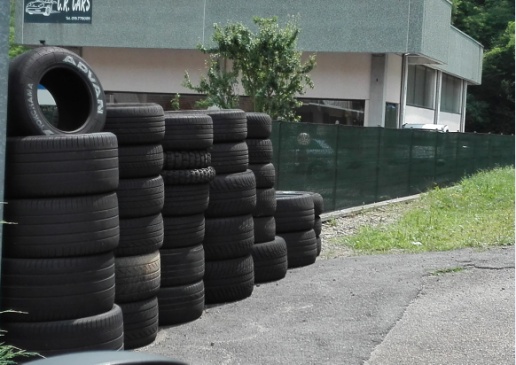 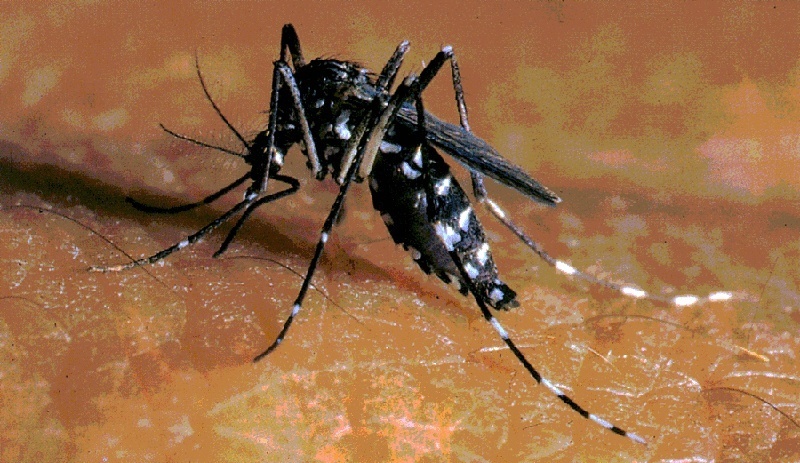 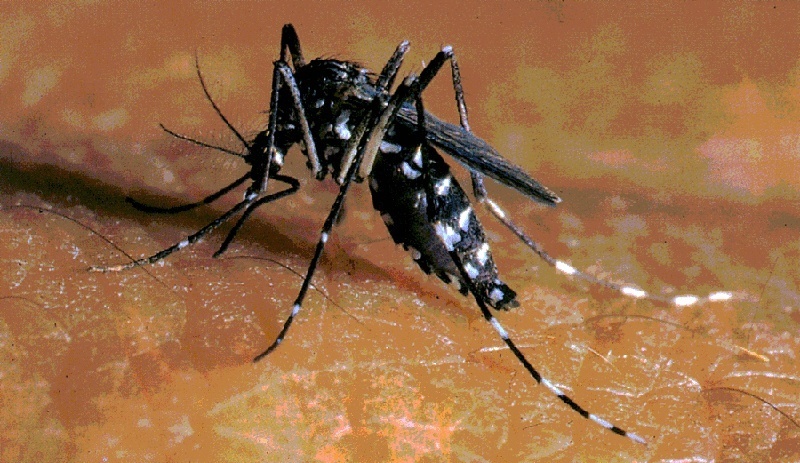 ATTIVITA’ DI PROGETTO: 
MONITORAGGIO ENTOMOLOGICO
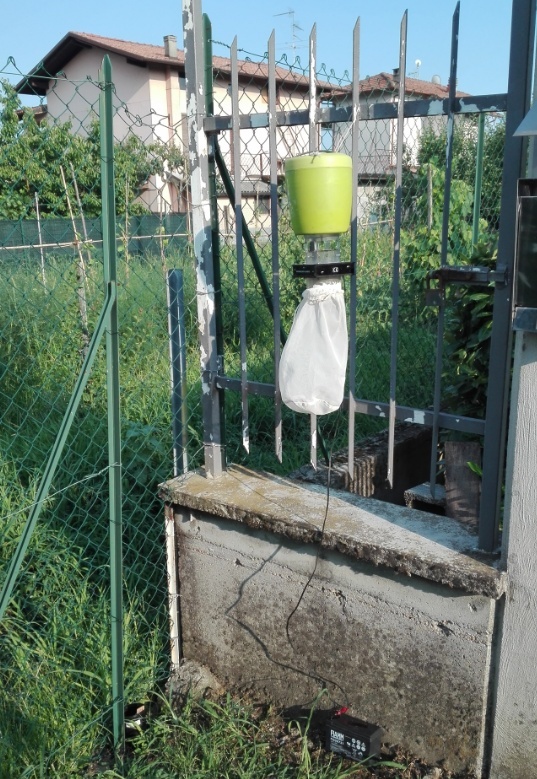 Monitoraggio adulti di zanzara mediante apposite trappole 
(tot. 20 stazioni)
Centro Operativo per la lotta alle zanzare Biellese ed Alto Vercellese
Monitoraggio “zanzara Tigre” mediante cattura delle uova con “ovitrappole”
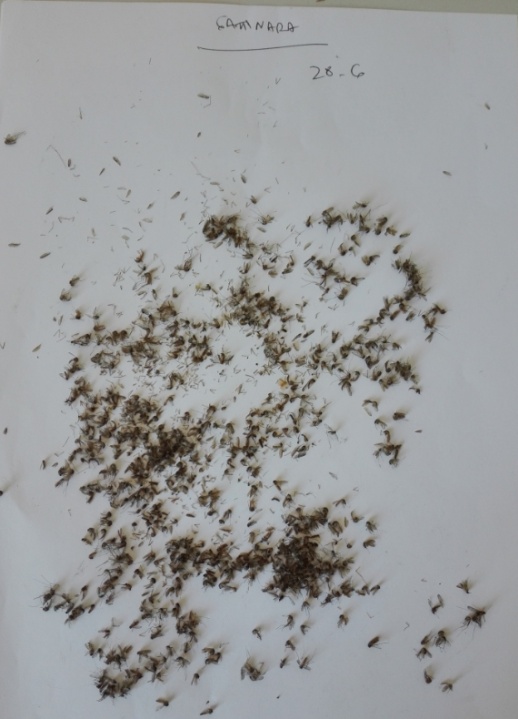 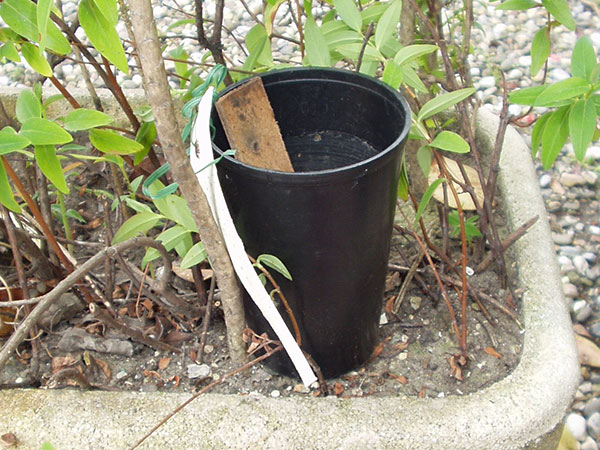 Conta e classificazione insetti catturati
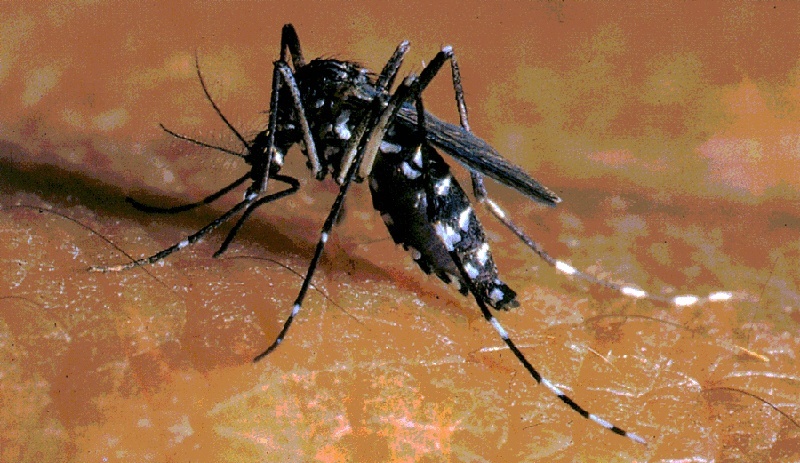 ATTIVITA’ DI PROGETTO: 
CONTENIMENTO DELLE POPOLAZIONI DI ZANZARA
Di fondamentale importanza per  l’elevato numero di siti di infestazione presso le pertinenze private
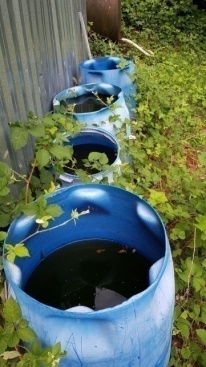 Informazione e sensibilizzazione
Centro Operativo per la lotta alle zanzare Biellese ed Alto Vercellese
POPOLAZIONE
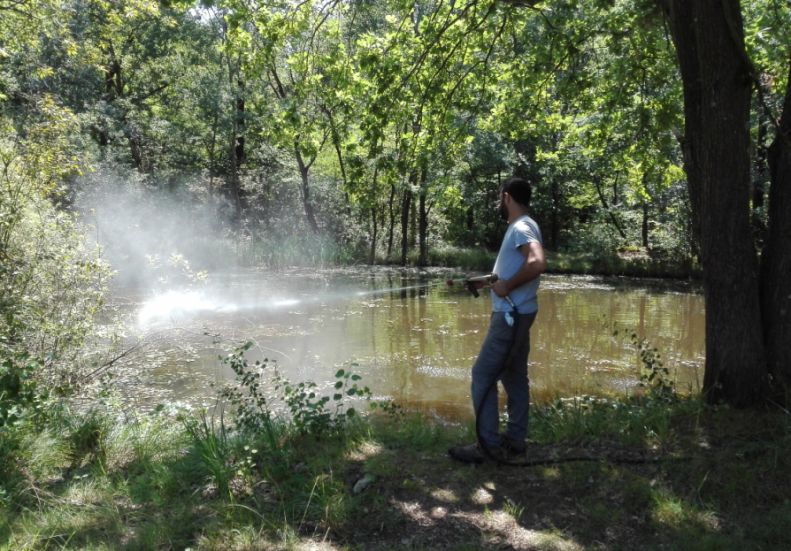 Coordinamento ed attuazione di interventi insetticidi
AREE NATURALI
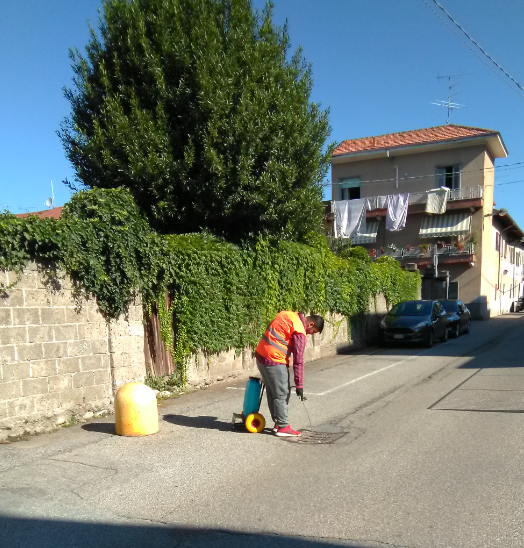 LARVICIDI
Biologici
Chimici
TOMBINI
ADULTICIDI
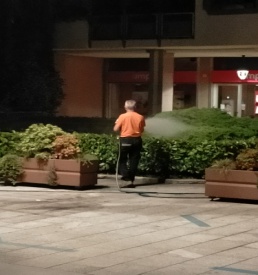 Chimici
URBANO